Translating Words and Lexemes
Examining the benefits and drawbacks
Benefits and Drawbacks
What are some of the benefits and drawbacks of translation when teaching the meaning of vocabulary items or lexis?
Key Points when translating
If used judiciously, it can aid language acquisition.
If used haphazardly, it can inhibit language acquisition.
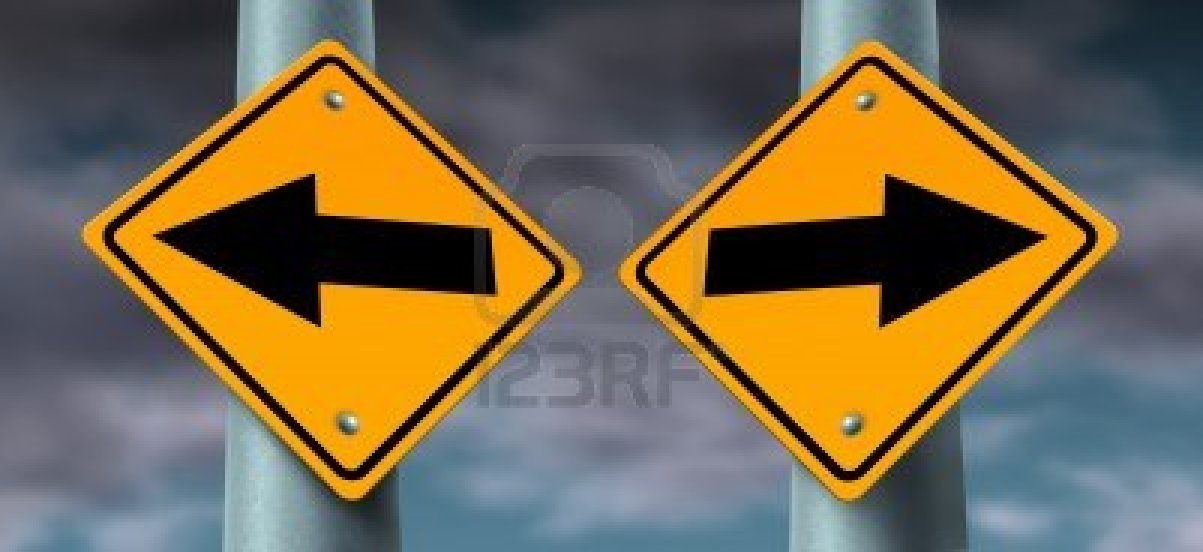 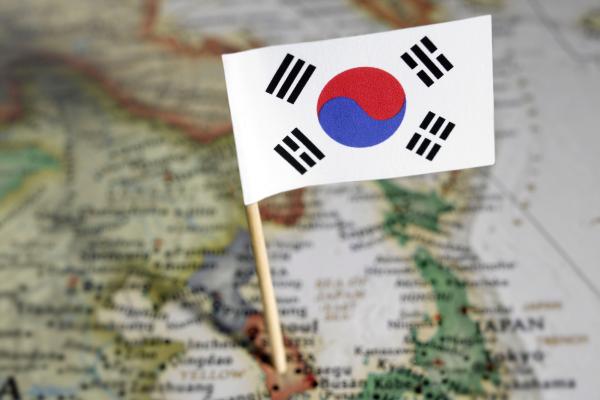 When translating…
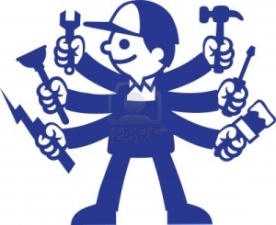 Use translation as a tool not as a habit. 


Literal translation can be dangerous!
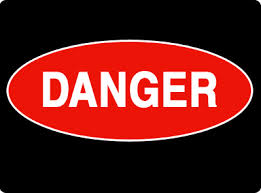 Some Rationale for Using L1
Korean English teachers are obligated to teach lesson contentthat is far above the students’ level of English comprehension.

Teachers have difficulty managing classes in English only.

 Teachers are under time constraints to cover test content material.
Examining Common Classroom L1 Use
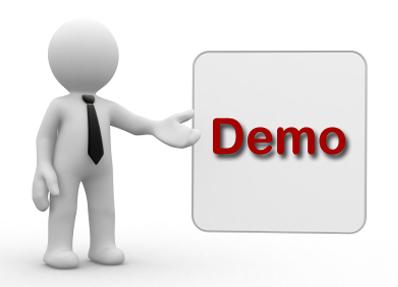 Common Ways Korean is Currently Used
Teacher translating text for students line by line as they read. 

 Directly translating words/ phrases.

Matching English words with Korean words.
Using L1 Effectively
Student Centered Rationale
Teacher Centered Rationale
Student Centered Rationale
Facilitating and aiding the comprehension of L2 that is extremely difficult or abstract.

Increasing deeper understanding through L1 explanation.

BE CAREFUL OF LITERAL TRANSLATION!!
Teacher Centered Rationale
Checking students understanding of difficult or abstract concepts (Atkinson, 1987)

Drawing attention to/emphasizing key points
The Dangers of Translation
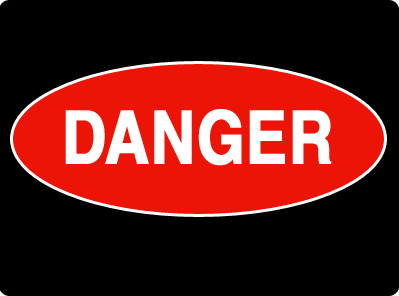 The Double Iceberg Model (Whitehead & Hwang, 2012)
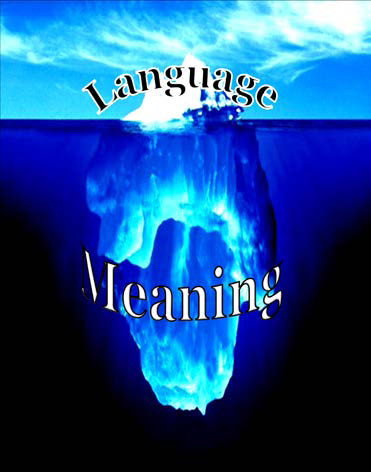 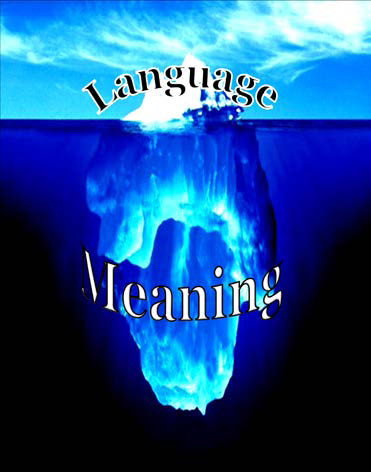 English
Korean
Common Translation Process…
Korean
English
[1]
Language
Meaning in context
Thinking Process for Translation
Korean
English
Language
[2]
[3]
[3a]
Meaning in context
[1]
[2a]
[4. Same or Different?]
Word Meaning Relationships
Steps to Effective L1
DO NOT translate word to word simply from memory or from an English to Korean dictionary! (GTM style) this can lead to inaccurate translation! 
Find the English meaning of the word or phrase in the context you are teaching.
DO NOT teach multiple definitions. The context will give you the correct meaning to teach.
This is your starting point to effective translation.
Let’s Try
I ate a big apple.
1:1 RelationshipEnglish can be directly translated into Korean with no loss in meaning
big apple
큰사과
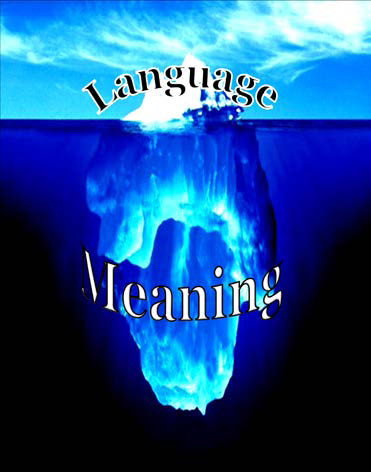 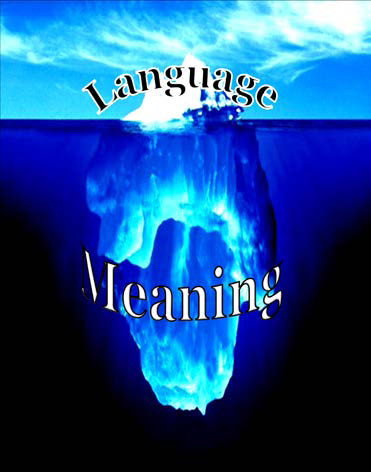 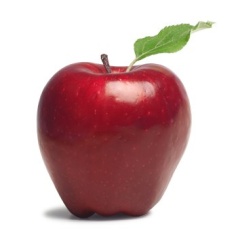 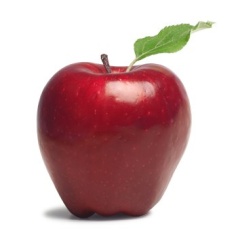 1:1 Translation
Korean
English
big apple
큰사과
Language
Meaning
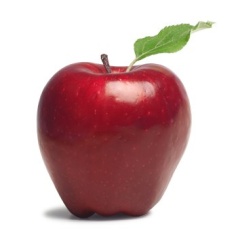 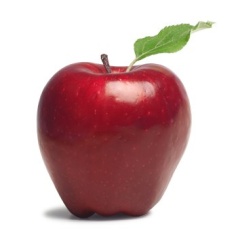 Let’s Try
I went to the Big Apple.
Fake 1:1 Relationship1.English can be directly translated but the meaning is inaccurate 2.It is possible to match the word indirectly to a word with the same meaning in Korean
뉴욕
big apple
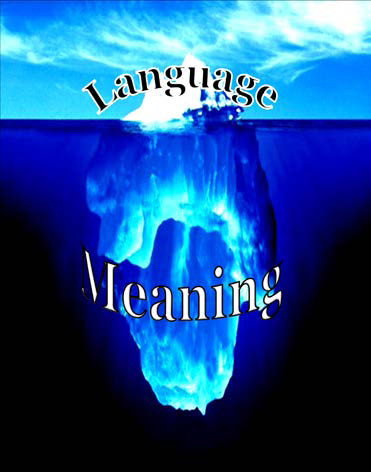 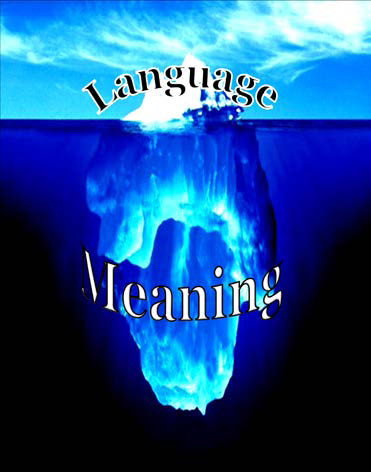 큰사과
New York
New York
Fake 1:1 Translation
Korean
English
Fake 1:1 (Type A) Translation

There is a representative in the Korean language, but meaning is different. The translation/explanation must reflect the meaning in the context.
Big Apple
큰사과
Language
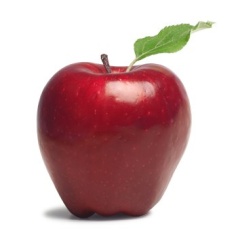 Meaning
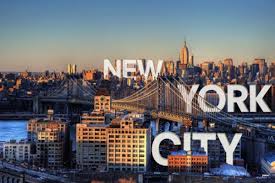 Let’s Try
The boy ate some shepherd’s pie.
Fake 1:1 Relationship (Type A) 1.English can be directly translated but the meaning is inaccurate 2. Contextual meaning has no direct translation therefore explanation required
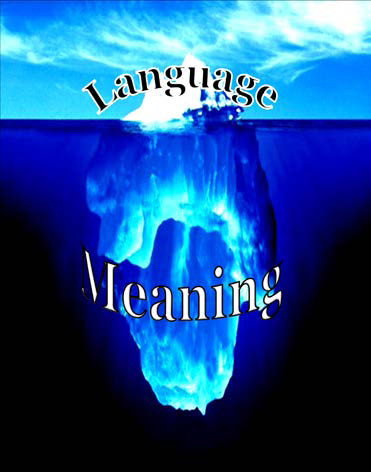 Shepherd’s Pie
양치기의 파이
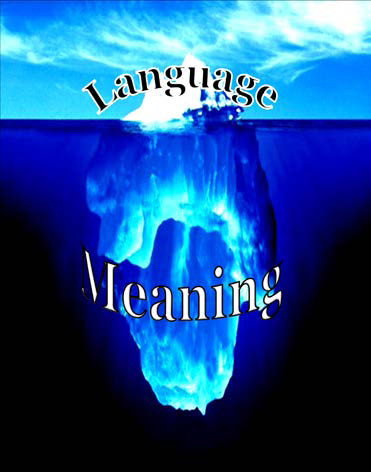 고기에 그래비 소스를 섞고 매시트 감자를 위에 얹어 먹는 영국음식.
???
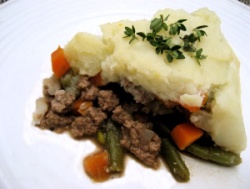 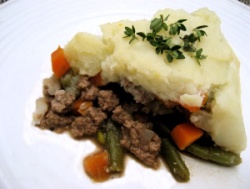 Fake 1:1 Translation
Korean
English
Fake 1:1 (Type A) Translation

There is a representative in the Korean language, but meaning is different. The translation/explanation must reflect the meaning in the context.
shepherd’s pie
양치기의 파이
Language
Meaning
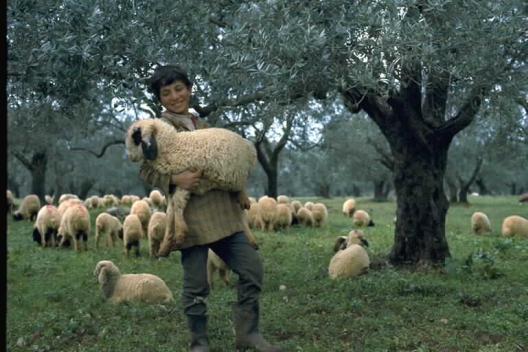 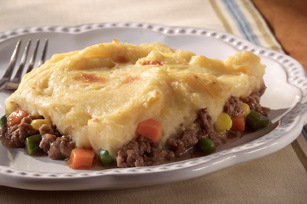 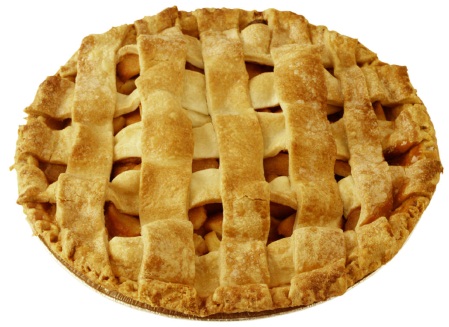 Let’s Try
I love you~
사랑해
사랑해
Fake 1:1 Relationship (Type A)English word has a very close direct translation however slight meaning difference may exist.
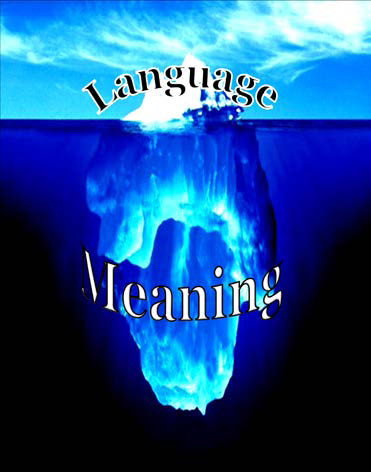 I love you
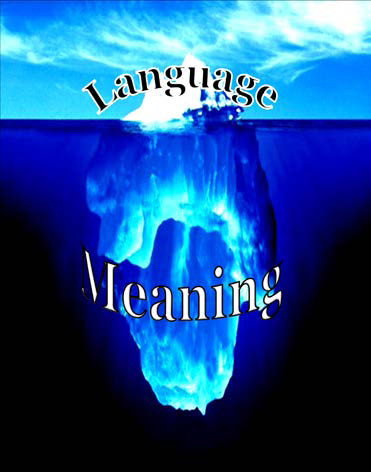 사랑해
가족이나 친구들 사이에서 ‘I love you’를 습관적으로 쓰인다. 한국어로 무겁고 깊이가 있는 ‘사랑해’란 표현 비해 영어는 더 쉽게 자주 사용된다.
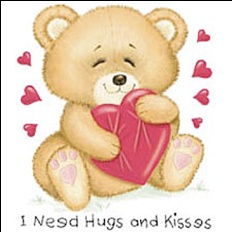 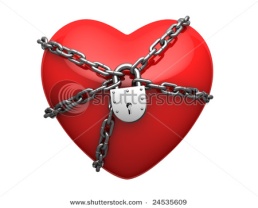 Fake 1:1 Translation
Korean
English
Fake 1:1 (Type B) Translation

On a language level, it seems to be a perfect match, however, languages hold different usage and meaning. In such cases, you have to give explanation to provide a full picture of the word/expression used.
I love you
난 너를 사랑해
Language
Meaning
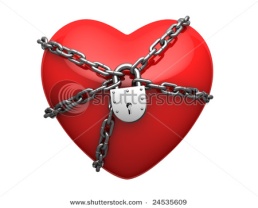 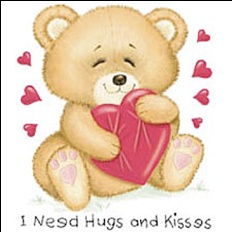 Let’s Try
Xiaoming ate a poutine for lunch.
사랑해
사랑해
1:0direct translation is not possible (no word or phrase match)
감자튀김에 그레이비 소스랑 치즈를 버무린 음식.
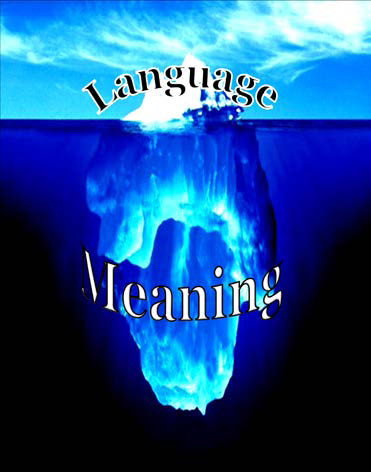 poutine
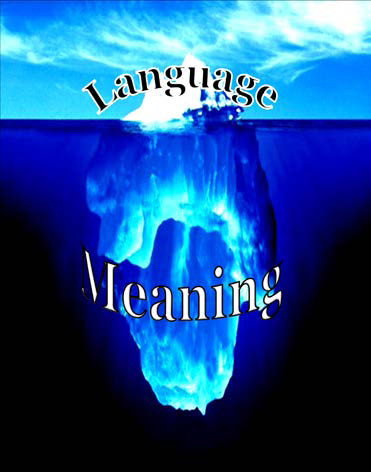 ???
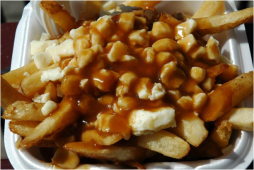 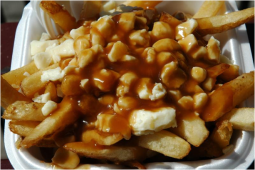 Fake 1:1 Translation
Korean
English
Fake 1:0 Translation

There is no direct match in Korean for the English word/phrase. In such case, you have to provide explanation to understand what it means and how it is used.
poutine
Language
Meaning
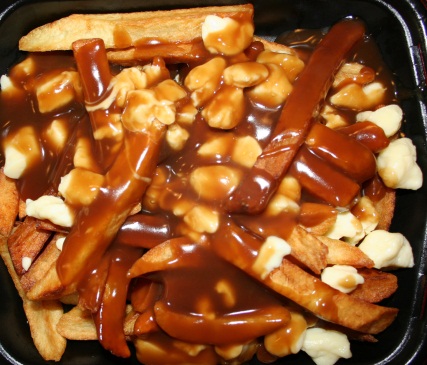 Thinking Time
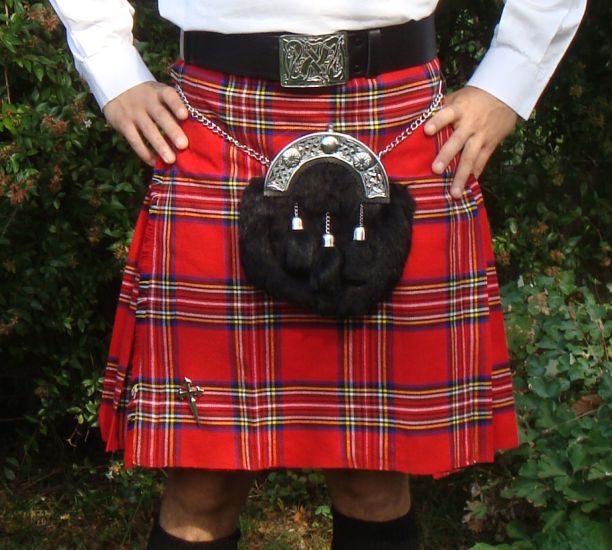 The test was a piece of cake!
 Shut Up! I can’t believe you won!!
The bag is heavy.
I saw a snail on the road. The car was driving so slow!
An old man sees a young boy (they have never met).. He says, “Come here son!”.
Hi pumpkin! How was your day?
I bought a kilt when I went to Scotland
Extra Practice
The coffee shop was crowded.

My friend launched his new clothing line last week.

She was paranoid about her parents finding out.  

He injured his leg in the game. 

She got cold feet before the wedding. 

He was very masculine.
Steps to Effective L1
DO NOT translate word to word simply from memory or from an English to Korean dictionary! (GTM style) this can lead to inaccurate translation! 
Find the English meaning of the word or phrase in the context you are teaching.
DO NOT teach multiple definitions. The context will give you the correct meaning to teach.
This is your starting point to effective translation.
Implications of the Model
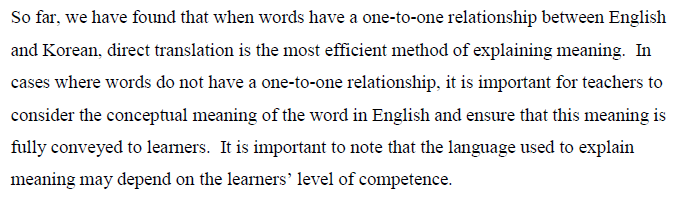 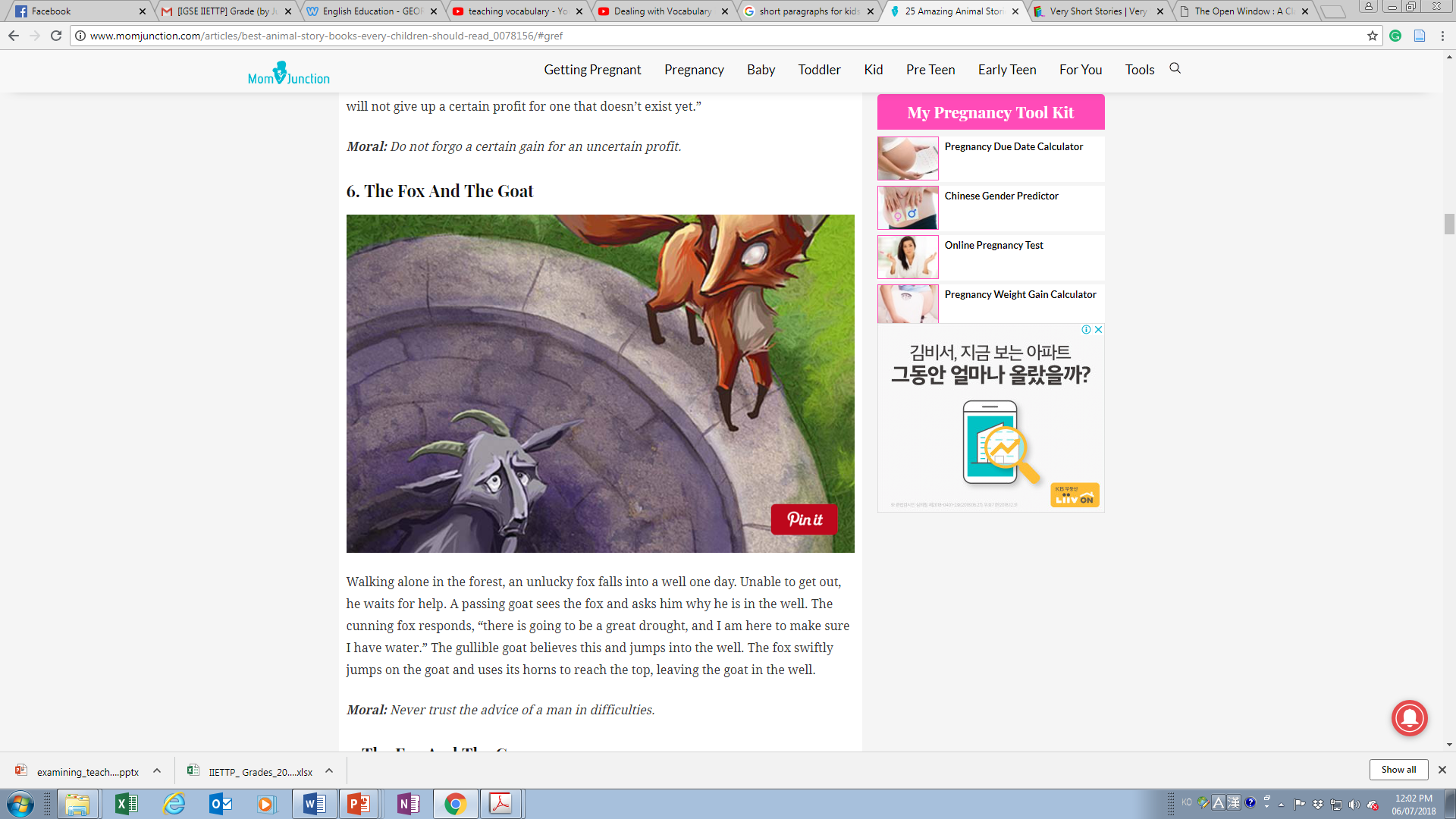 Practice
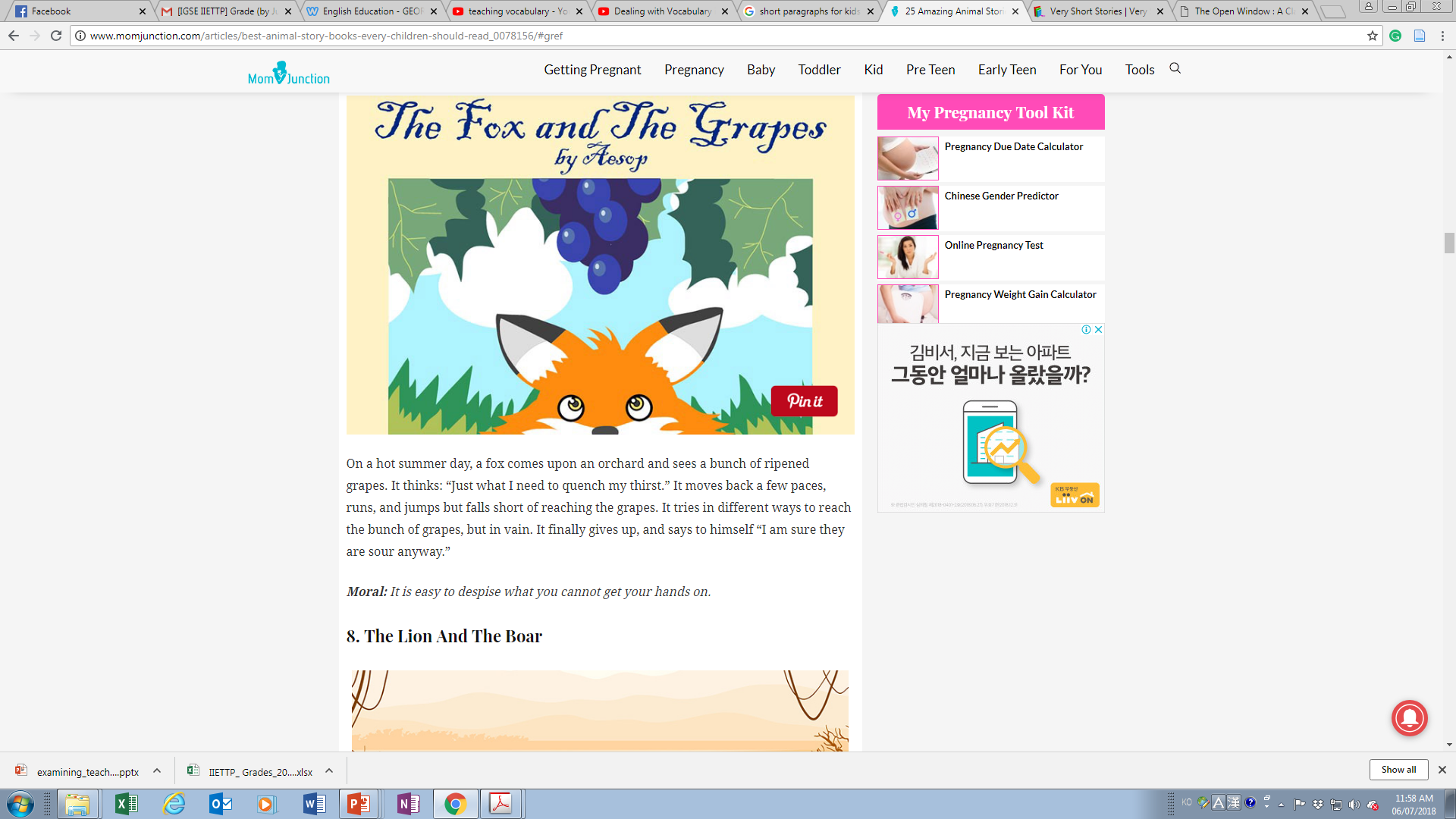 Practice
Practice
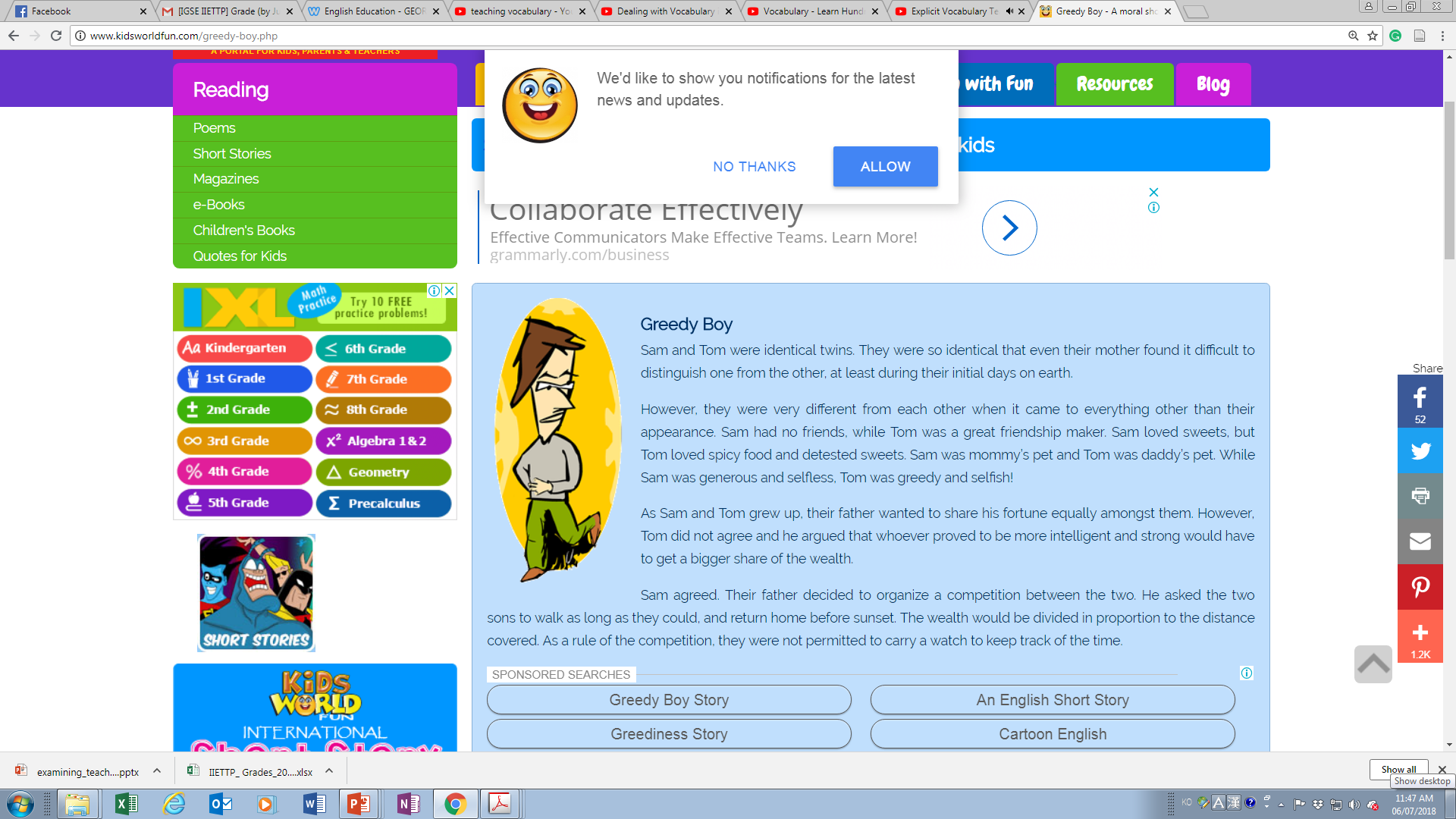 Practice
Flies are very sensitive to the smell of meat. Many female flies like to lay their eggs on meat to provide food for their babies. During past wars when many people were wounded, it could take several days for all the injured soldiers to be found and taken to a doctor. Since the soldiers were lying outside, sometimes the doctors found maggots inside the wounds. After some time, the doctors noticed that the soldiers who had maggots in their wounds recovered faster than the soldiers who did not. They studied what was happening and discovered that the maggots only ate the dead flesh. Not only that, but the maggots produced a chemical called allantoin, which helped the wounds heal faster. Look at the ingredient lists of hand lotions and deodorants, toothpastes, and soaps. Do you have any allantoin in your house?
Practice
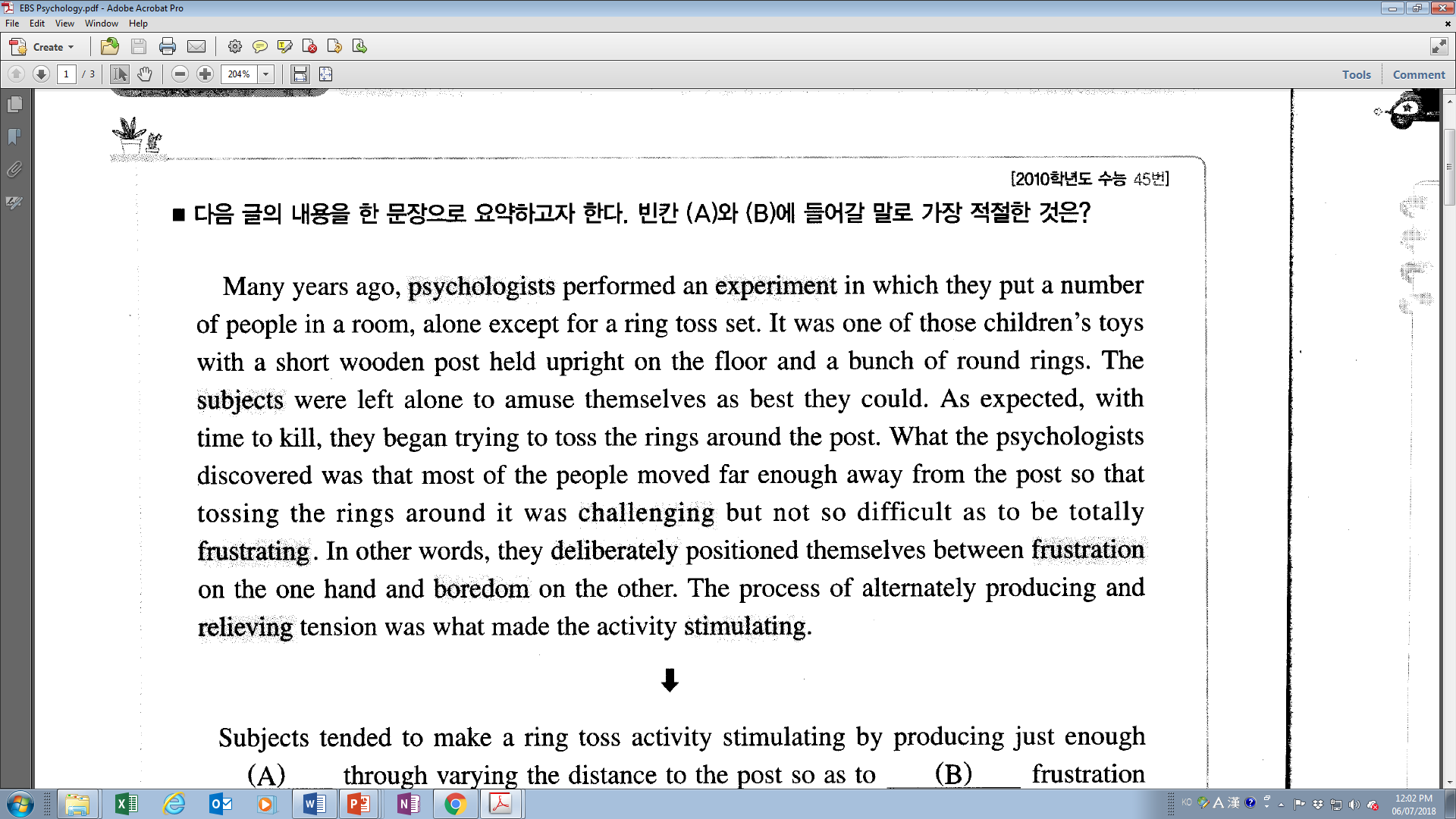